Федеральное государственное бюджетное образовательное учреждение высшего образования «Красноярский государственный медицинский университет имени профессора В.Ф. Войно-Ясенецкого» Кафедра лучевой диагностики ИПО Трансперинеальное УЗИ и динамическая МРТ-визуализация тазового дна: нормальная анатомия и патология. Часть 2
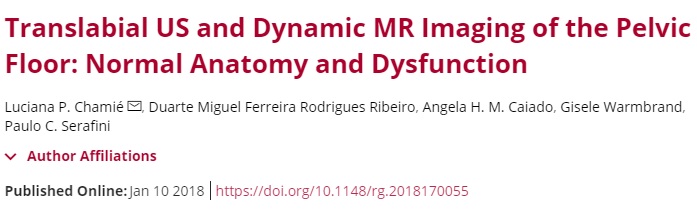 Выполнила: 
ординатор 1 года обучения 
специальности УЗД
Слепенко Мария Николаевна


г. Красноярск, 2022
Подготовка пациента к трансперинеальному УЗИ тазового дна
Очистительная клизма не позднее, чем за 1 час до исследования;
Опорожнение мочевого пузыря перед началом исследования;
Использование подгузника для взрослых
Техника сканирования
Обследование проводится в литотомическом положении пациента (положение тела на спине с согнутыми в коленных суставах ногами и отведенными бедрами).
Используются конвексный, объемный датчик (частота 4-8 МГц). 
Датчик с минимальным давлением размещается на промежности, между большими половыми губами
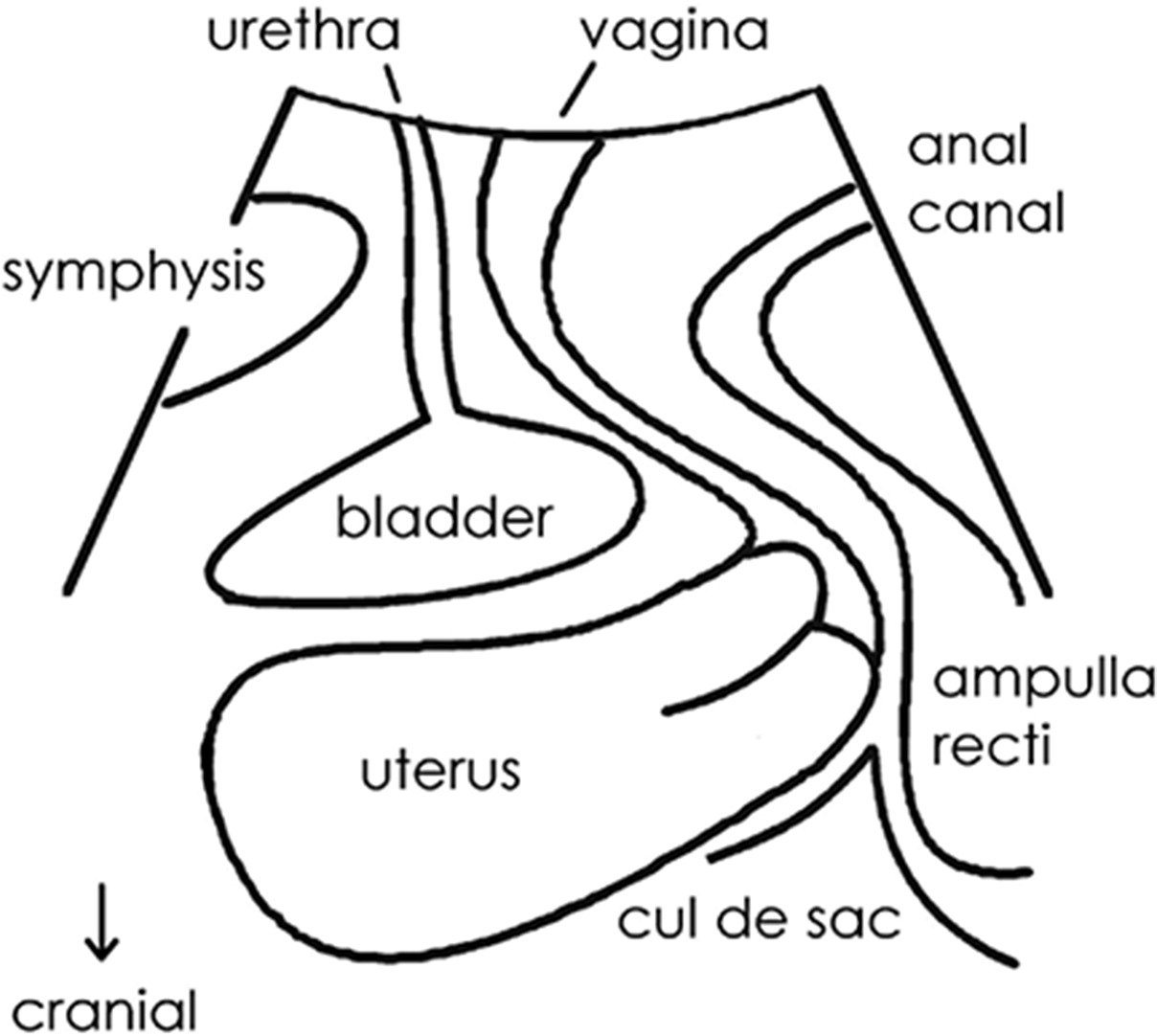 Методика трансперинеального УЗИ
1 этап
УЗИ тазового дна в В-режиме в продольном сканировании.
Определяемые параметры:
Остаточный объем мочевого пузыря;
Толщина стенки мочевого пузыря;
Подвижность шейки мочевого пузыря;
Длина, проксимальный диаметр мочеиспускательного канала;
Образование цистоуретральной воронки
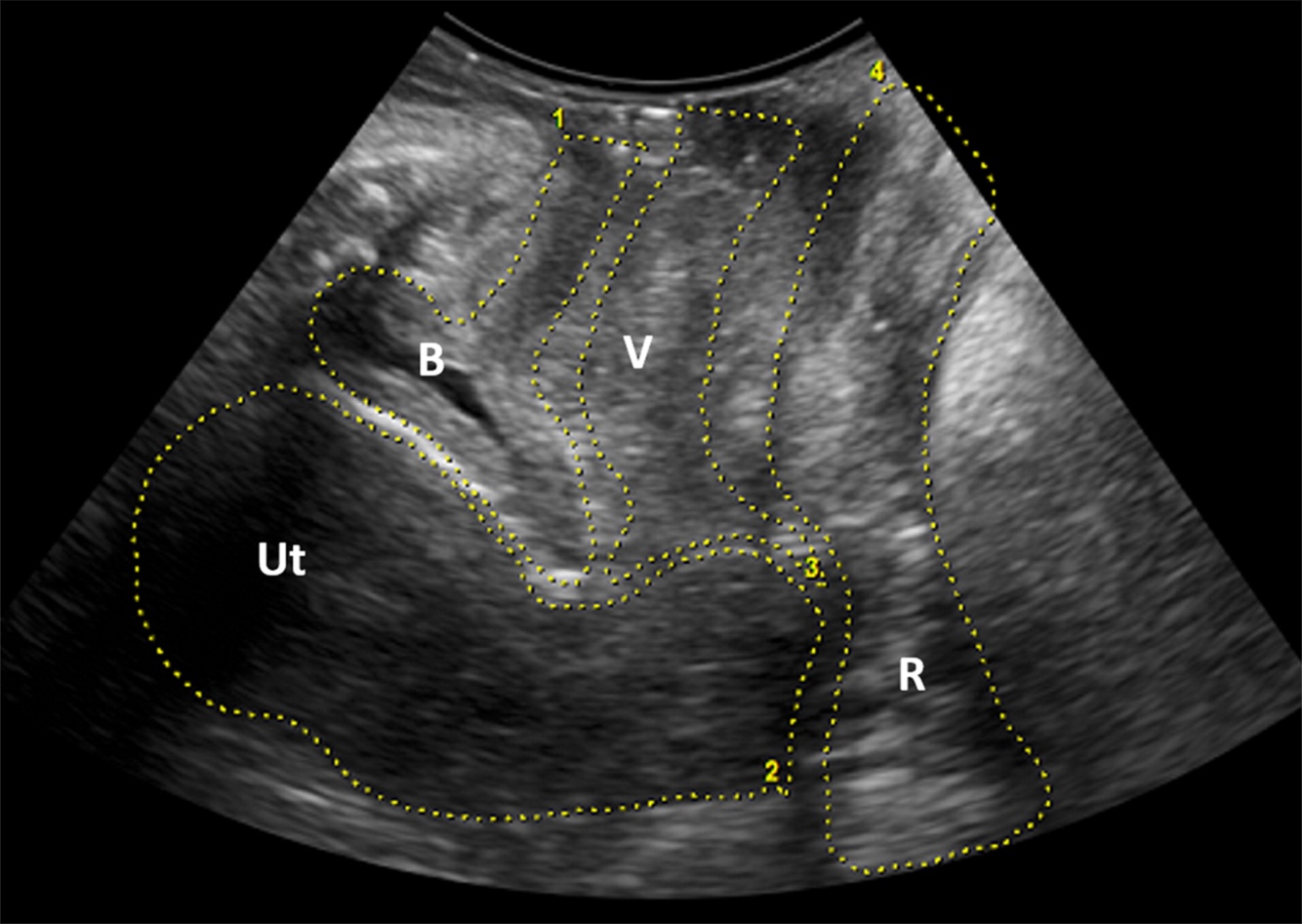 [Speaker Notes: В статье измеряется толщина стенки мочевого пузыря у дна после его опорожнения. Утолщение стенки не будет являться специфическим признаком гиперактивности детрузора, но может быть полезным в сочетании с клин симптомами]
Методика трансперинеального исследования
2 этап
УЗИ в режиме реального времени с определением кратчайшего расстояния между задней поверхностью лонного симфиза и мышцей, поднимающей задний проход
УЗИ тазового дна, продольное сканирование. PS – лонный симфиз, A – аноректальный угол
Трансперинеальное УЗИ тазового дна в 3D-реконструкции
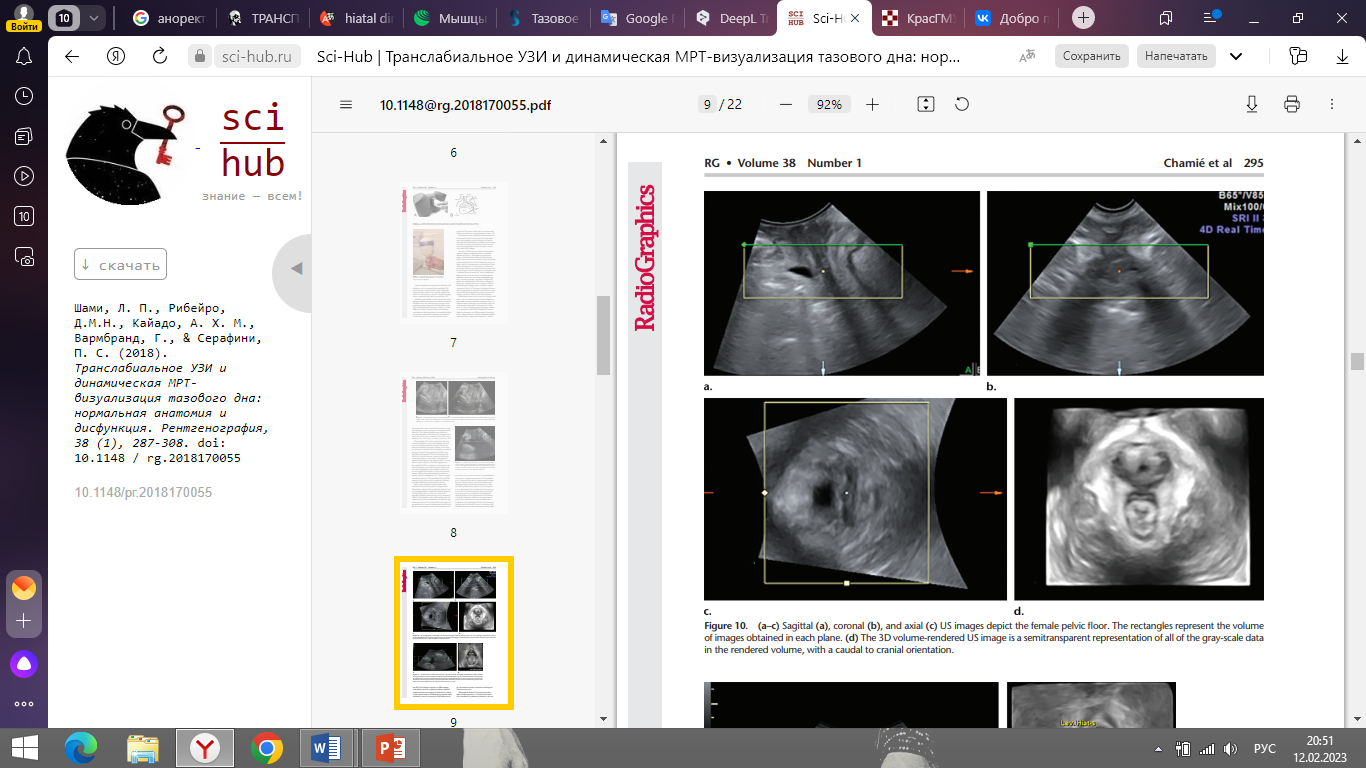 УЗИ тазового дна: продольное, косое, поперечное сканирование (a-c), 3D-реконструкция (d)
Трансперинеальное УЗИ тазового дна. Измерение площади леваторного отверстия
Измеряется по внутренним границам лонно-прямокишечной мышцы.
4 степени растяжения:
Легкая (25,0-29,9 см2)
Умеренная (30,0–34,9 см2)
Выраженная (35,0-39,9 см2)
Тяжелая (40 см2 и более)
При значении площади < 25 см2 при пробе Вальсальвы пролапс тазовых органов не является клинически значимым
А – В-режим, продольное сканирование, проба Вальсальвы. В - 3D-реконструкция, поперечное сканирование: растяжение леваторного отверстия, ректоцеле
Трансперинеальное УЗИ тазового дна в реальном времени (4D)
Трансперинеальное УЗИ лонно-прямокишечной мышцы в реальном времени, норма. SP – лонный симфиз
УЗД пролапса тазовых органов (ПТО)
Нижний край лонного симфиза - ориентир, относительно которого измеряется максимальное опущение мочевого пузыря, матки и ампулы прямой кишки при пробе Вальсальвы.
Количественная оценка пролапса переднего и среднего отделов с помощью УЗИ хорошо коррелирует с клинической оценкой пролапса, выполненной по системе POP-Q*. В заднем отделе корреляция слабее.
Опущение на 15 мм ниже ориентира по нижнему краю лонного симфиза - пороговое значение для клинически значимого пролапса
POP-Q* - Система количественной оценки пролапса тазовых органов, рекомендована Международным обществом по лечению недержания мочи
УЗИ прямой кишки. Норма
А – ТВУЗИ, поперечное сканирование. Гипоэхогенный внутренний анальный сфинктер, по периферии гиперэхогенная кольцевидная структура - наружный анальный сфинктер. Б – ТВУЗИ, 3D-реконструкция. Гиперэхогенная лонно-прямокишечная мышца, внутренний анальный сфинктер – гипоэхогенная структура
Патология переднего отдела тазового дна. Цистоцеле. Трансперинеальное УЗИ тазового дна
Цистоцеле -  опущение задней стенки мочевого пузыря или шейки мочевого пузыря на 1,0 см и ниже линии лонного симфиза.
Классификация цистоцеле в зависимости от расстояния между дном мочевого пузыря и линией лонного симфиза:
Легкое (< 3 см)
Среднее (3,0 – 6,0 см)
Тяжелое (> 6 см)
Женщина, 60 лет, цистоцеле. А – В-режим, продольное сканирование: пролапс мочевого пузыря. В – 3D-реконструкция, поперечное сканирование: растяжение леваторного отверстия
Патология переднего отдела тазового дна. Цистоуретроцеле. МРТ. Режим FIESTA. Сагиттальная плоскость
Женщина, 66 лет, состояние после операции по поводу недержания мочи. 
А  - тазовое дно в состоянии покоя; B - во время пробы Вальсальвы: умеренное цистоцеле и опущение матки, отклонение оси уретры (U)
Патология среднего отдела тазового дна. Опущение матки. Трансперинеальное УЗИ. Проба Вальсальвы
Женщина, 52 г., в анамнезе двое родов, выпадение матки. А – В-режим, продольное сканирование: опущение матки (Ut) ниже линии лонного симфиза. В - 3D-реконструкция, поперечное сканирование: растяжение леваторного отверстия в сочетании с разрывом правой лонно-прямокишечной мышцы
[Speaker Notes: В заголовок вынести: Проба Вальсальвы
..в анамнезе двое родов, выпадение матки]
Патология среднего отдела тазового дна. Опущение матки. МРТ. Режим FIESTA. Сагиттальная плоскость
Женщина, 55 лет, жалобы на наличие образования в области промежности и недержание мочи.
А – тазовое дно в состоянии покоя, норма. В - при максимальном натуживании визуализируется легкое цистоцеле и выраженное опущение матки ниже лонно-копчиковой линии
Патология среднего отдела тазового дна. Грыжи Дугласова пространства. МРТ. Режим FIESTA
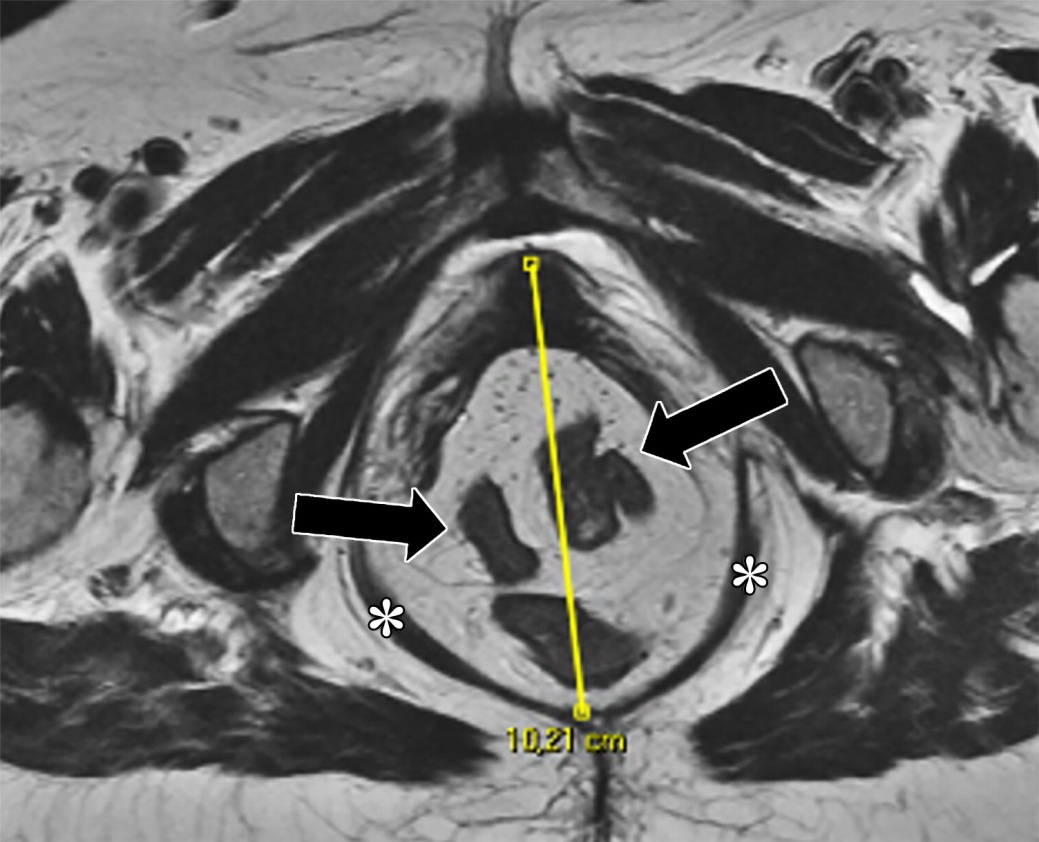 В
А
Женщина, 72г., в анамнезе гистерэктомия, жалобы на наличие образования в области промежности, запоры. А - Сагиттальная плоскость, тазовое дно в состоянии покоя: энтероцеле. Влагалище, мышца, поднимающая задний проход, имеют вертикальную ориентацию. Опущение аноректального соединения. В – Аксиальная плоскость, проба Вальсальвы: увеличение переднезаднего размера леваторного отверстия, растяжение лонно-прямокишечной мышцы. В перитонеоцеле визуализируются петли тонкой кишки
Патология среднего отдела тазового дна. Энтероцеле. Трансперинеальное УЗИ тазового дна в 3D-реконструкции
С
Грыжевой мешок, содержащий петли тонкой кишки
Патология заднего отдела тазового дна. Переднее ректоцеле. Трансперинеальное УЗИ тазового дна
Женщина, 38 лет, с синдромом затрудненной дефекации. А – В-режим, продольное сканирование, проба Вальсальвы: выпячивание (AR) передней стенки прямой кишки (R). В – 3D-реконструкция, поперечное сканирование: переднее ректоцеле (AR), выступающее в леваторное отверстие. U – мочеиспускательный канал, SP – лонный симфиз
Патология заднего отдела тазового дна. Ректальная инвагинация. МРТ. Сагиттальная плоскость
Ректальная инвагинация – инвагинация стенки прямой кишки в полость кишки.
Степени инвагинации:
Внутриректальная;
Внутрианальная;
Наружная
Женщина, 63 г., пролапс тазовых органов, в анамнезе частичная гистэректомия. Цистоуретроцеле с воронкой в переднем отделе. Пролапс шейки матки в среднем отделе. Интраректальная инвагинация, переднее ректоцеле, каудальный угол наклона мышцы-леватора в заднем отделе
[Speaker Notes: Внутриректальная, внутрианальная и наружная]
Трансперинеальное УЗИ лонно-прямокишечной мышцы в 3D-реконструкции. Поперечное сканирование
А
B
Неизмененные лонно-прямокишечные мышцы. SP – лонный симфиз, U – мочеиспускательный канал, V – влагалище, R – прямая кишка
Разрыв правой лонно-прямокишечной мышцы с расхождением мышечных пучков. U – мочеиспускательный канал, R – прямая кишка
Травма лонно-прямокишечной мышцы. МРТ. Аксиальная плоскость
С
Типичная травма: разрыв правой лонно-прямокишечной мышцы с сопутствующими изменениями формы влагалища (V) по типу «бабочки». R- прямая кишка
Визуализация сетчатых имплантов. Трансперинеальное УЗИ леваторного отверстия в 3D реконструкции. Поперечное сканирование
А – Позадилонная субуретральная петля. B – Трансобтураторная петля
Заключение
Трансперинеальное УЗИ тазового дна – быстрое, простое и доступное исследование, рекомендованное в качестве первого метода визуализации для обследования пациентов с заболеванием легкой и средней степени тяжести, поражающим передний отдел тазового дна, а также для оценки функциональности сетчатых имплантатов.
Динамическая МРТ-визуализация тазового дна, использование которой ограничено высокой стоимостью, рекомендовано для диагностики сложных случаев, связанных с поражением нескольких отделов, и для оценки послеоперационных осложнений
Список литературы
Luciana P. Chamie, Duarte Miguel Ferreira Rodrigues Ribeiro, Angela H. M. Caiado et al Translabial US and Dynamic MR Imaging of the Pelvic Floor: Normal Anatomy and Dysfunction. RadioGraphics, 2018; 38:287–308
DOI:10.1148/rg.2018170055
Благодарю за внимание !